Bringing ID Federations and user communities closer
Licia Florio
27 April 2015
ID Federations work
BUT the users experience can be very different…
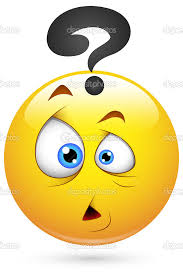 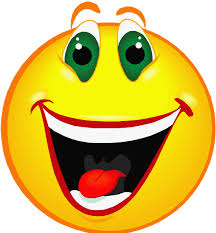 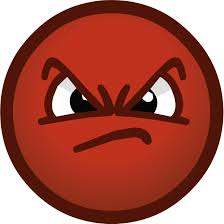 2
Main use cases for ID Feds
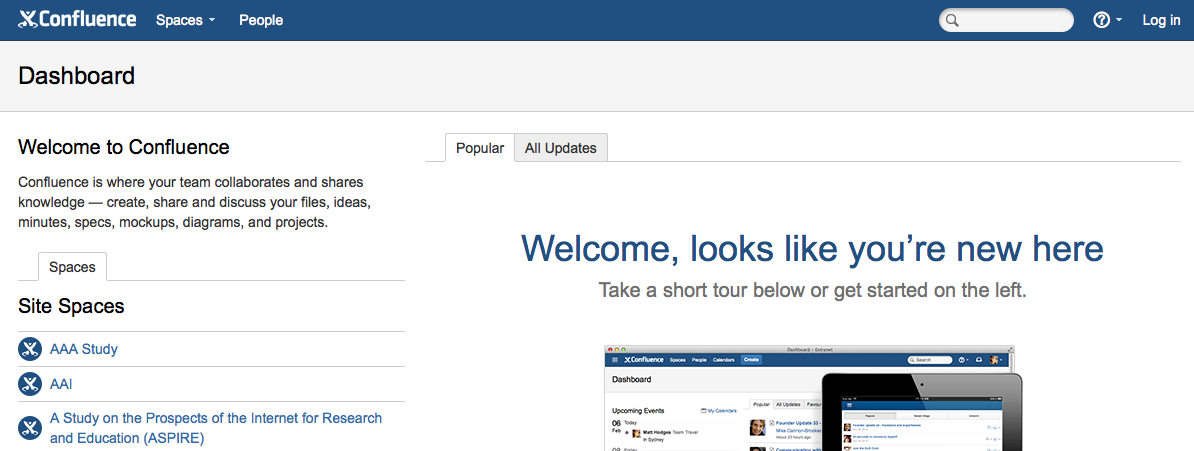 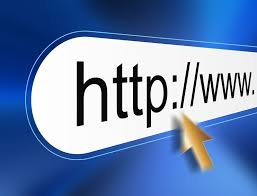 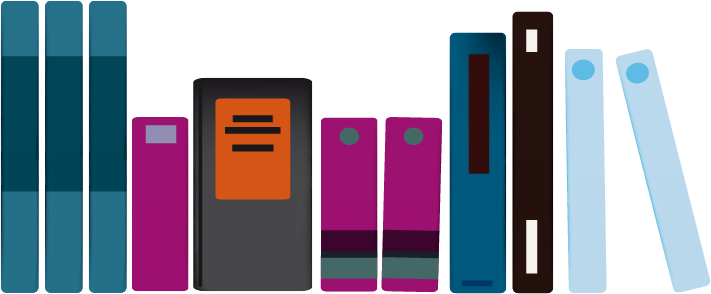 3
But..
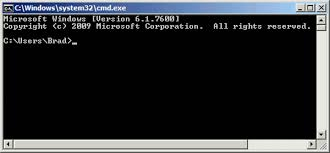 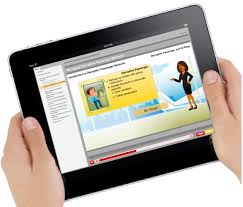 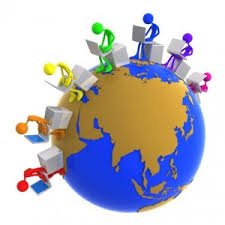 4
Common challenges
User
 friendliness
Attribute aggregation
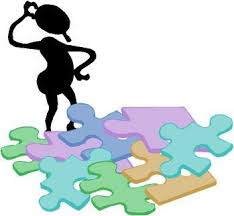 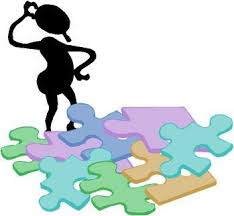 Credential translation
Attribute release
Levels of Assurance
Homeless
 users
Non-web-browser
Bridging Communities
5
The              Project
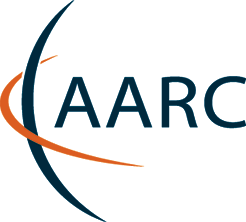 Authentication and Authorisation for Research and Collaboration
Two-year EC-funded project 
20 partners 
NRENs, e-Infrastructure providers and Libraries as equal partners
About 3M euro budget 
Starting date 1st May, 2015 
https://aarc-project.eu/
6
AARC Strengths and Challenges
AARC Strengths:
Consortium with NRENs, Libraries, e-Researchers and campuses 
Good opportunity to work together as a team
Consensus among different groups to work together

AARC Challenges: 
Address technical challenges to satisfy most of the communities 
Scale the training to EU dimension
Deliver best practises in an ‘implementable’ way
Scope the pilots to address use-cases and test results
Campuses
7
AARC - Objectives
Improve adoption of federated access
Pilot components to integrate existing AAIs
Making identities ‘consumable’ by different e-Infrastructures to access different services
Define policy frameworks and pilot them
Develop Training packages
8
AARC - Workplan
OUTREACH and TRAINING

To lower entry barriers for organisations to join national federations

To improve penetration of federated access
TECHNICAL and POLICY Work

To develop an integrated AAI built on production services (i.e. eduGAIN)

To define an incident response framework to work in a federated context

To agree on a LoA baseline for the R&E community

To pilot new components and best practices guidelines in existing production services
9
Approach
Use existing e-infrastructures in the delivery chain
Deliver a cross-discipline framework built on federated access
Liaison with existing e-Infras, communities and initiatives to get feedback on the results
10
Final Thoughts
Lots of interest in this project 
Lots of key partners involved to ensure that results can be delivered
Not so many campuses and NOT by design

Start to gather requirements for technical and training work:
Any campus interested in providing their feedback? 
Some of you may be interested in the pilots, the policy work, or the training
Please contact me
11